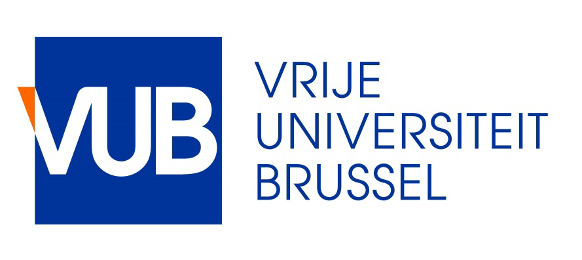 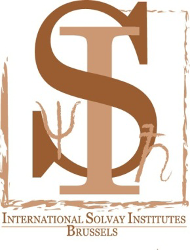 Research opportunities for bachelor projects and master theses
Ben Craps



Introduction moment Physics and Astronomy, September 22, 2022
Research themes
General relativity leads to singularities at the beginning of the universe and inside black 
      holes  notion of spacetime breaks down  more fundamental, underlying structure?

Black hole information paradox: tension between black hole physics and quantum 
      mechanics  (how) is information preserved, as quantum mechanics would predict?

Black holes are “theoretical lab” for studying quantum gravity.

Central tool: holography. Equivalence between quantum gravity in certain spacetimes 
      and non-gravitational quantum systems at boundary of spacetime. 

Black holes are “fast scramblers”  quantum chaos  how to characterize?

Growth of black hole interior  quantum complexity  how to define and compute?

“It from Qubit”: Quantum entanglement builds spacetime  how exactly?
Possible projects
No list  depends on interests of student and daily supervisor (postdoc or PhD student
      working in our group).

Master thesis: closely aligned with research directions in group (cf. previous slide). If
      you like General Relativity and Quantum Field Theory, this could be something for you.

Bachelor project: not realistic to study quantum gravity, black holes or holography. 
      However, can imagine projects on quantum complexity, quantum chaos and quantum
      entanglement. Also widely studied independently of black holes! If you like Quantum 
      Mechanics, this could be something for you.

Normally combination of literature study and working something out yourself. May 
      involve analytical and/or numerical work.

If interested, send me an email (Ben.Craps@vub.be) and we’ll take it from there.